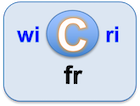 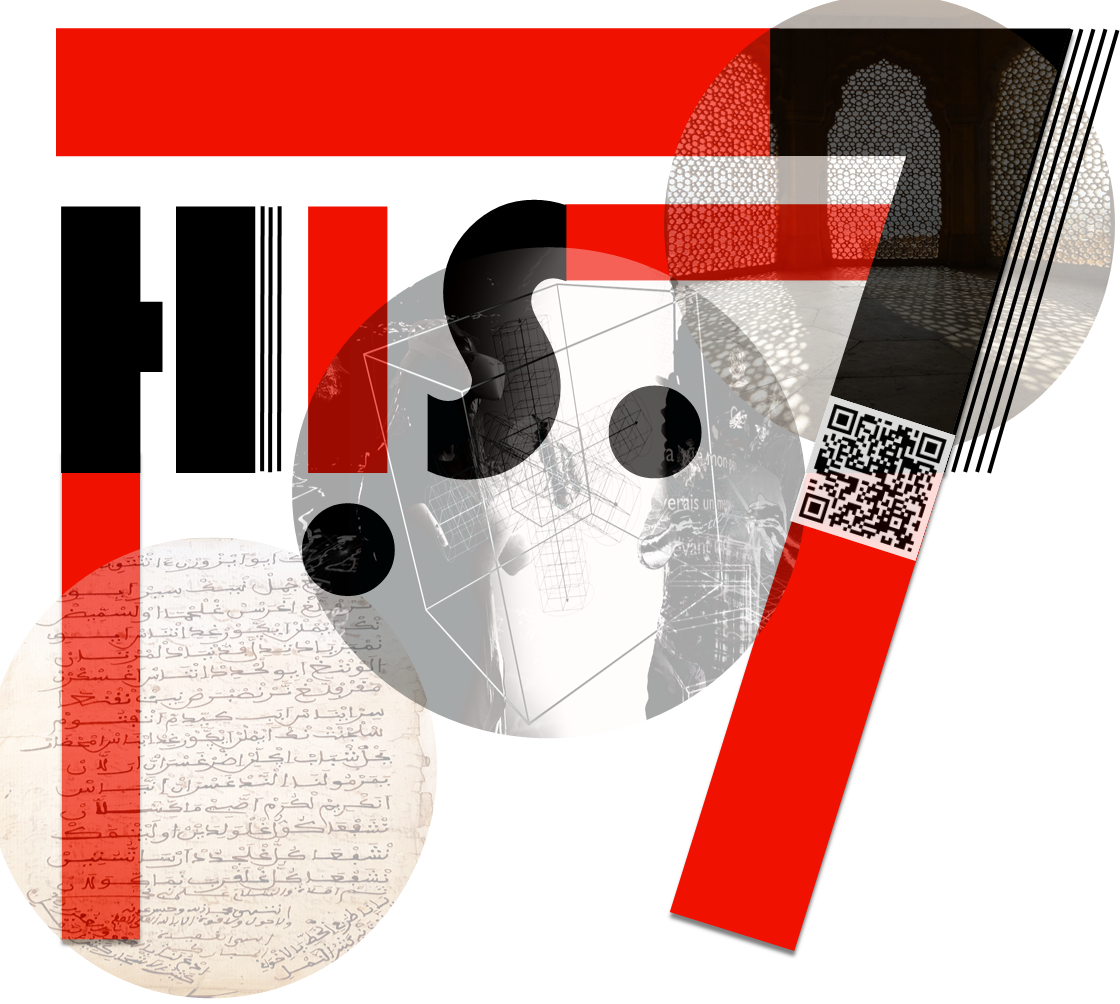 Revisiter les textes anciens au temps du numérique
Un exemple avec la Chanson de Roland

Jacques Ducloy, Thierry Daunois, Frédérique Péguiron, Jean-Pierre Thomesse, Isabelle Turcan
https://wicri-demo.istex.fr/wicri-chanson-roland.fr
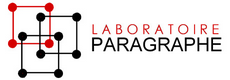 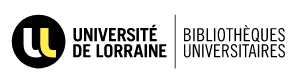 HIS.7 2022, Ducloy
1
Bonjour, mon nom est Jacques DucloyDevenu humaniste numérique à 75 ans
1967 Calcul numérique puis informatique en Lorraine
Avec Jean-Pierre Thomesse
1980 Création GS Association Nationale du Logiciel 
1988 … 2000,  équipe de direction de l’INIST
1992 : Loria (Autoroutes de l’Information / Site Art Nouveau)
2007 : Contributions Wikipédia (Saul de Haendel… Philatélie)
2008 : Wicri  (DRRT Lorraine … ISTEX… Paragraphe)
Avec Thierry Daunois, Frédérique Péguiron et  Jean-Pierre Thomesse
2021 : Projet Chanson de Roland (avec une composition de Gilles Mathieu et une problématique d’Isabelle Turcan)
HIS.7 2022, Ducloy
2
Changements de paradigmes pour les documents et bibliothèques
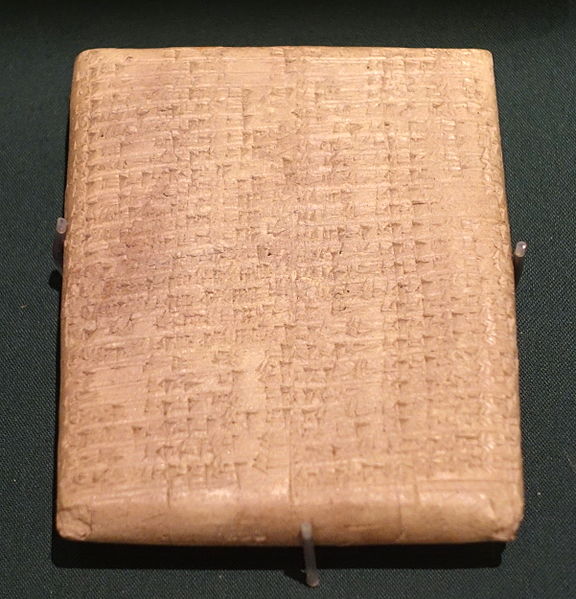 CODEX
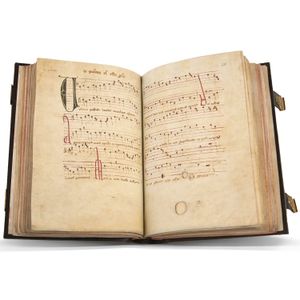 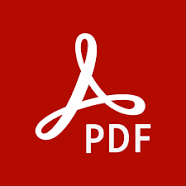 PAGE
HYPERTEXTE
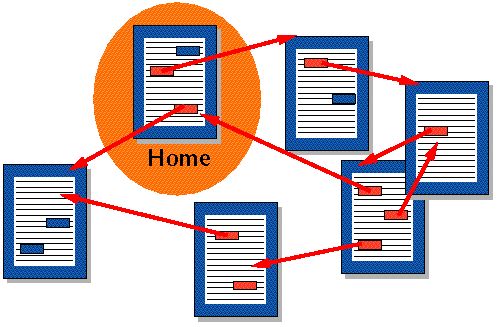 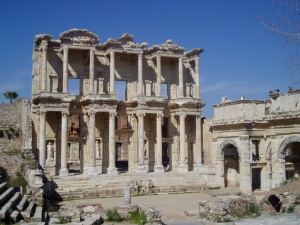 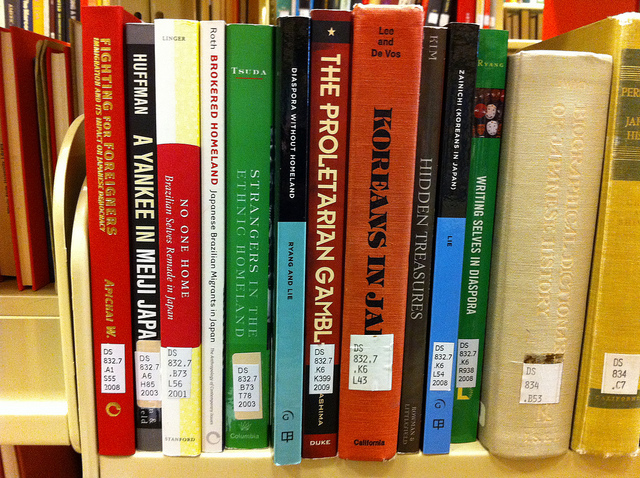 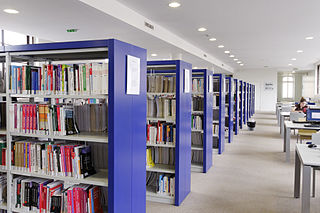 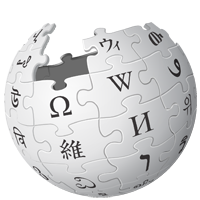 HIS.7 2022, Ducloy
3
Galaxie WikiMedia Foundation
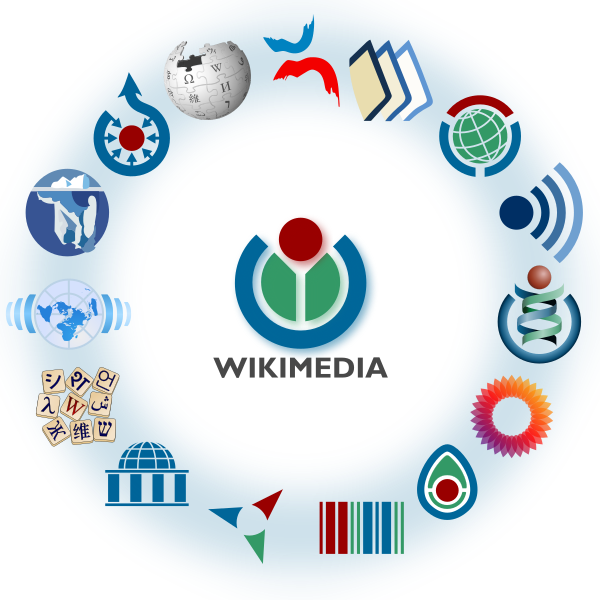 Ouvrages
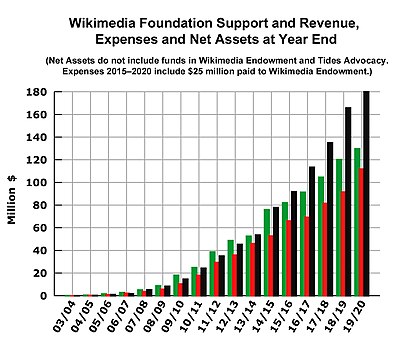 Entrepôts
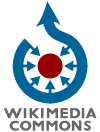 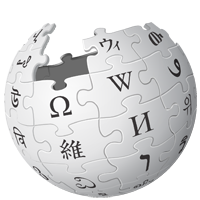 FR: 2.388.429
    11.728.290
EN : 6.436.960
    54.946.563
80.001.464
  images
  multimédia
Commons
Wikipédia
Bibliothèques
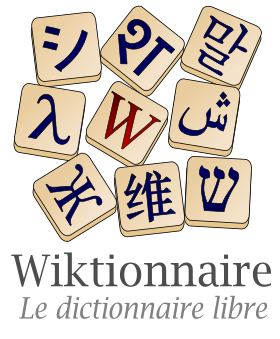 FR : 4 298 952

EN : 6,912,797
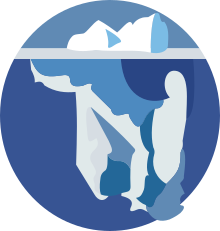 333.000
Livres en français
Wiktionnaire
Wikisource
Emérites 2022, Ducloy
4
La Chanson de Roland, une histoire, une épopée
Le 14 aout 778, Charlemagne, de retour d’Espagne, perd l’arrière garde de son armée au col de Roncevaux
Ainsi est mort Roland
La légende 
la trahison de Ganelon
L’attitude héroïque de Roland
Qui attend de mourir pour sonner de l’olifant
Qui brise le rocher avec Durandal son épée
La littérature
Manuscrits à partir du XIIe siècle
Transcriptions, traductions au XIX siècle
Des dizaines de milliers d’articles
De multiples valorisations (opéras, films…)
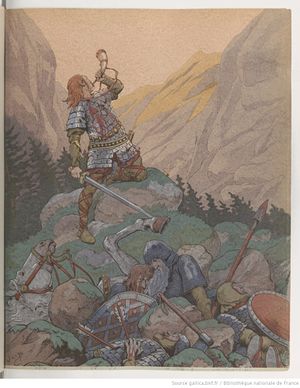 HIS.7 2022, Ducloy
5
Un sujet de stage…       imaginé tranquille !
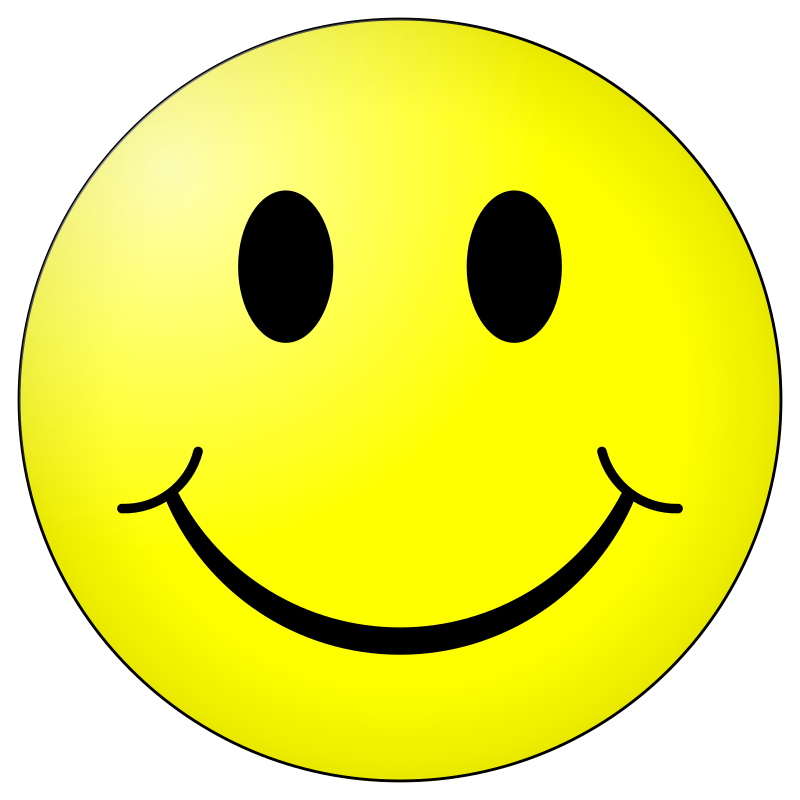 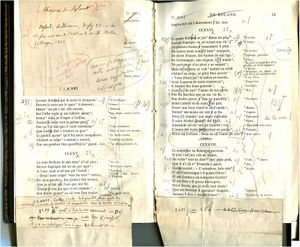 Un invité imprévu
Léon Gautier…
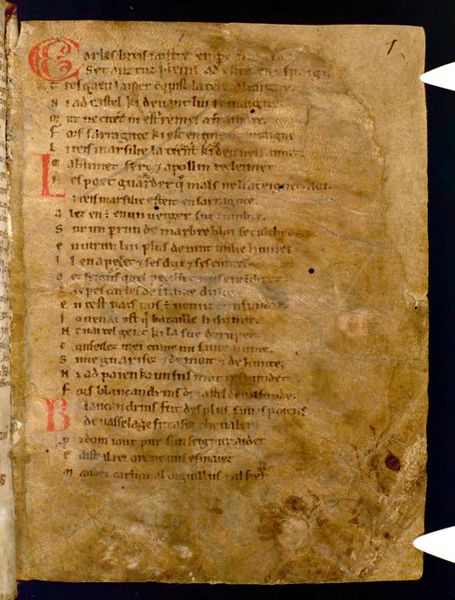 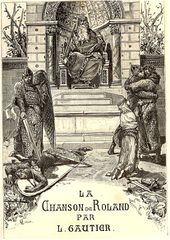 Chanson de Roland
Franscisque Michel
Annoté par Paul Meyer
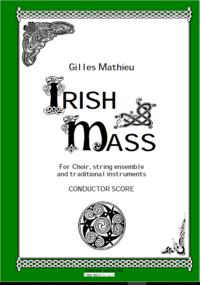 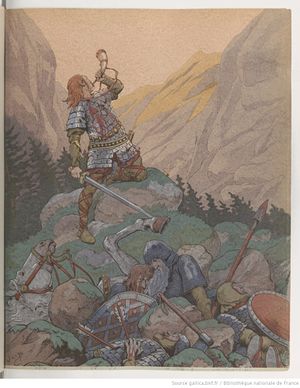 Manuscrit d’Oxford,
 accessible sur Wikipédia
Gilles Mathieu
Un oratorio sur la Chanson de Roland
HIS.7 2022, Ducloy
6
La chanson de Roland, des manuscrits
Point de départ : inconnu, nombreuses hypothèses,
Manuscrit de Venise
XIIIe siècle
6000 vers
419 couplets
Manuscrit de Paris
XIIIe siècle, incomplet
6828 vers / 275 laisses
Manuscrit d’Oxford (XIIe siècle ?)
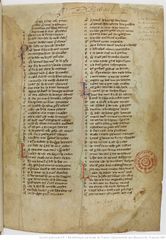 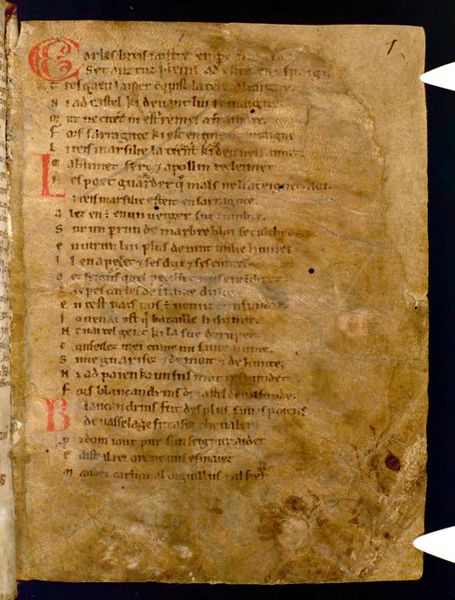 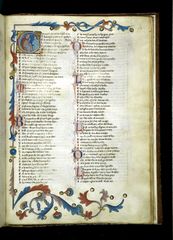 72 feuillets
Recto-verso
28?
Couplets
(Laisses)
Châteauroux
Cambridge
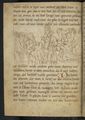 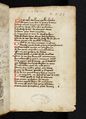 En allemand
Curé Konrad
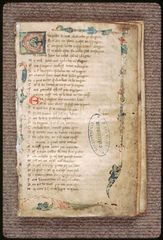 4202 vers
HIS.7 2022, Ducloy
7
La Chanson de RolandDes transcriptions, des traductions (centaines)
Francisque Michel (1837)
Première transcription
(Manuscrit d’Oxford)
Léon Gautier
Edition populaire
1881
Francisque Michel (1869)
Annoté par Paul Meyer
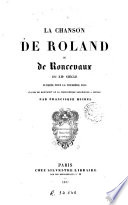 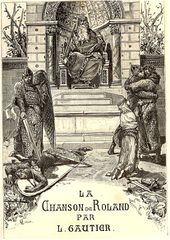 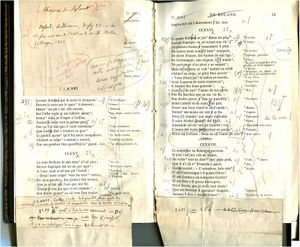 42.000 articles sur Google Scolar…
8
La Chanson de Roland, problèmes et divergences
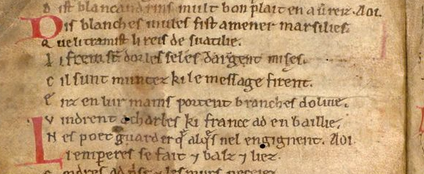 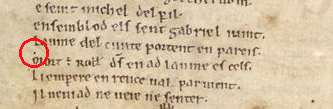 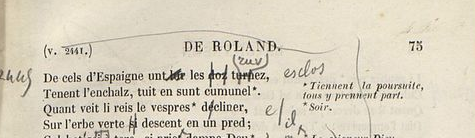 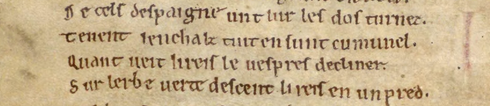 HIS.7 2022, Ducloy
9
L’accident du vers 2242
Le scribe s’est trompé de page !!!
Sur un vers facile à analyser
Mors est Turpins, li guerreiers Carlun.
40
recto
33
verso
HIS.7 2022, Ducloy
10
La Chanson de RolandUn oratorio de Gilles Mathieu
Des vers en assonance



Une mise en musique
En 10 mouvements
Sur une sélection de 200 vers
Pour chœurs SATB
Cor, orchestre à cordes
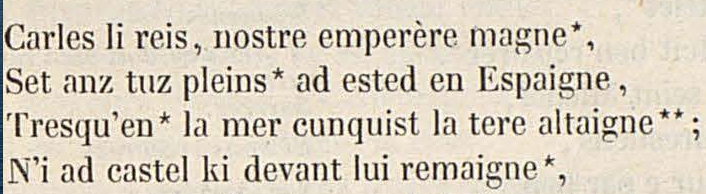 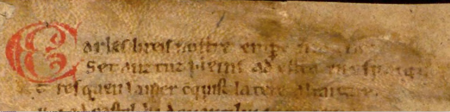 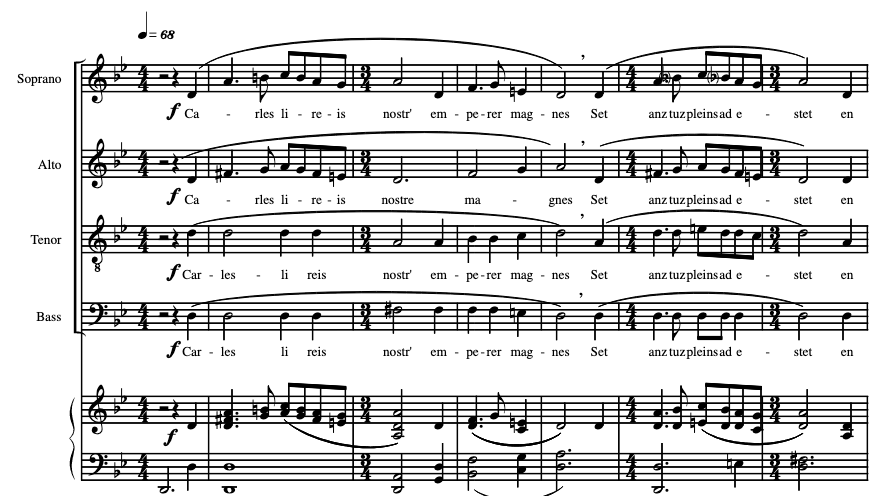 HIS.7 2022, Ducloy
11
Ecrire la musique
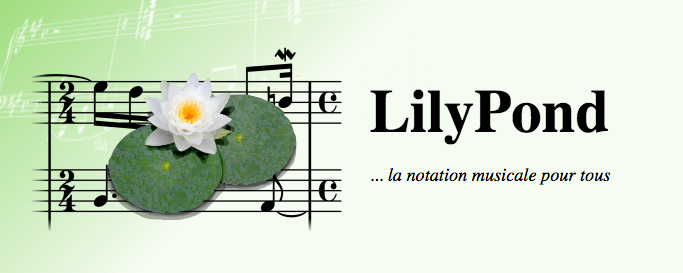 <score>
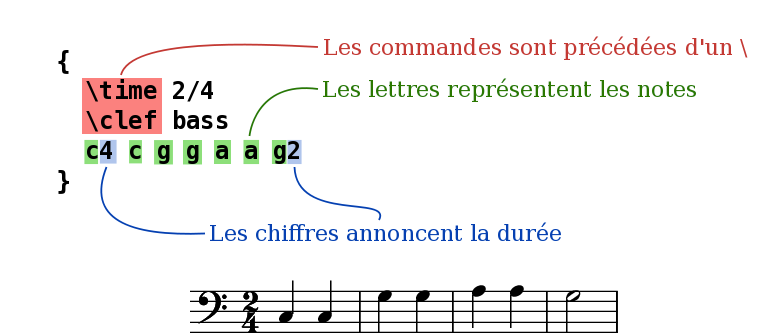 a = la
b = si
c = do
d = ré
…
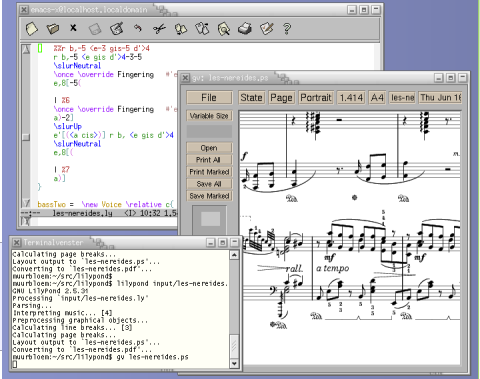 </score>
HIS.7 2022, Ducloy
12
Études pour choristes amateurs curieux..Lassus, musica ficta, contrafacta
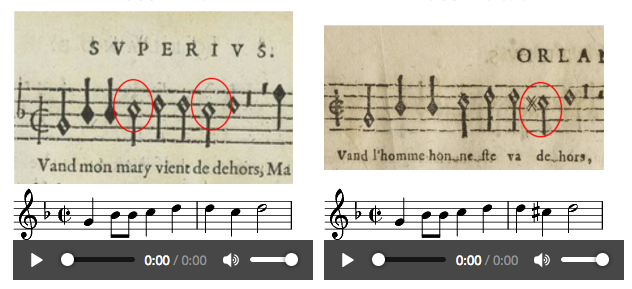 Pour amateurs

Altérations 
explicites
Impression pour
musicien professionnel

Altérations implicites
Quand mon mary vient de dehors,Ma rente est d’estre battue :Il prend la cuillier du potÀ la teste il me la rue.J’ay grand peur qu’il ne me tue.C’est un faux vilain, jalouxC’est un vilain, rioteux, grommeleux.Je suis jeune et il est vieux.
Quand l'homme honneste va dehorsSa femme n'est par la rueAinsi à la besogne alorsMenagère elle se rueS'il revient elle le salueEt lui fait accueil gracieuxIl n'est un vilain, rioteux, grommeleux.Si elle jeune et s'il est vieux.
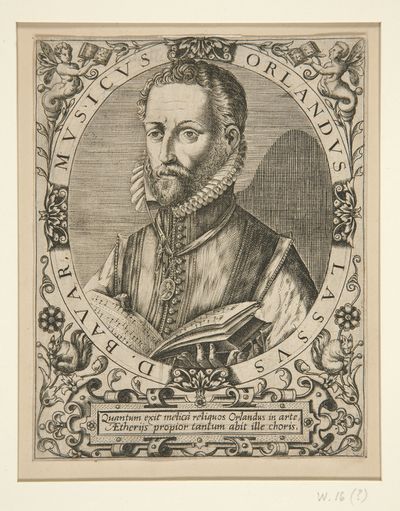 HIS.7 2022, Ducloy
13
Blog dialogue avec le compositeur
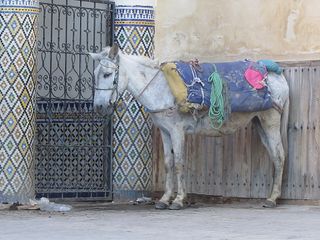 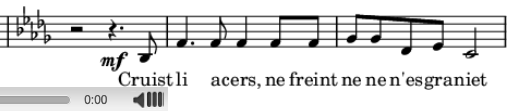 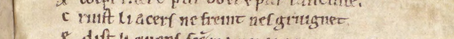 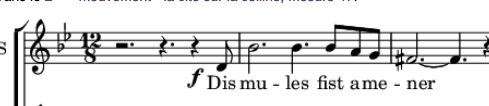 Leon Gautier :
Cruist li acers, ne freint ne ne s’esgruignet ;
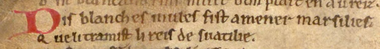 Devant lui est une roche brune ; 
Par grande douleur et colère,
                    il y assène dix forts coups ;
L’acier de Durendal grince : 
                    point ne se rompt, ni ne s’ébrèche :
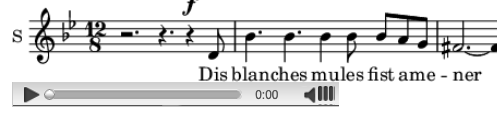 HIS.7 2022, Ducloy
14
Liens sémantiquesAutour de Paul Meyer
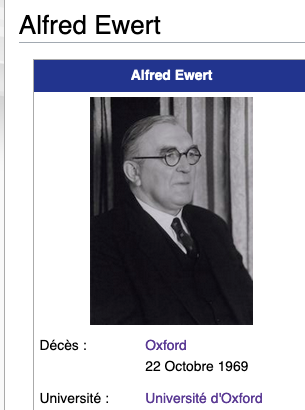 A pour
auteur
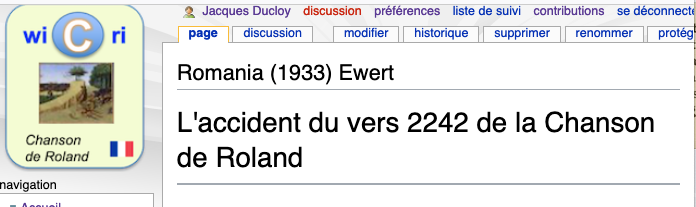 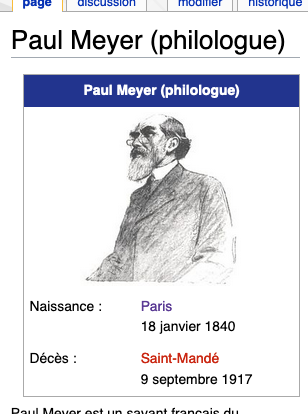 Est dans la revue
A pour
créateur
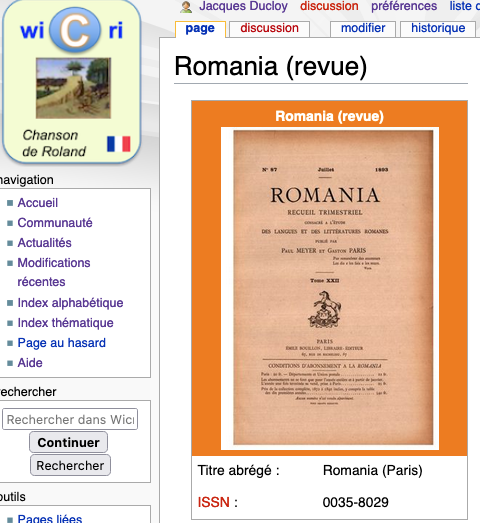 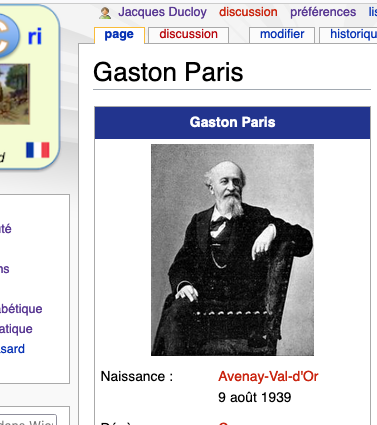 A pour
créateur
HIS.7 2022, Ducloy
15
Dictionnaires hypertextualisés
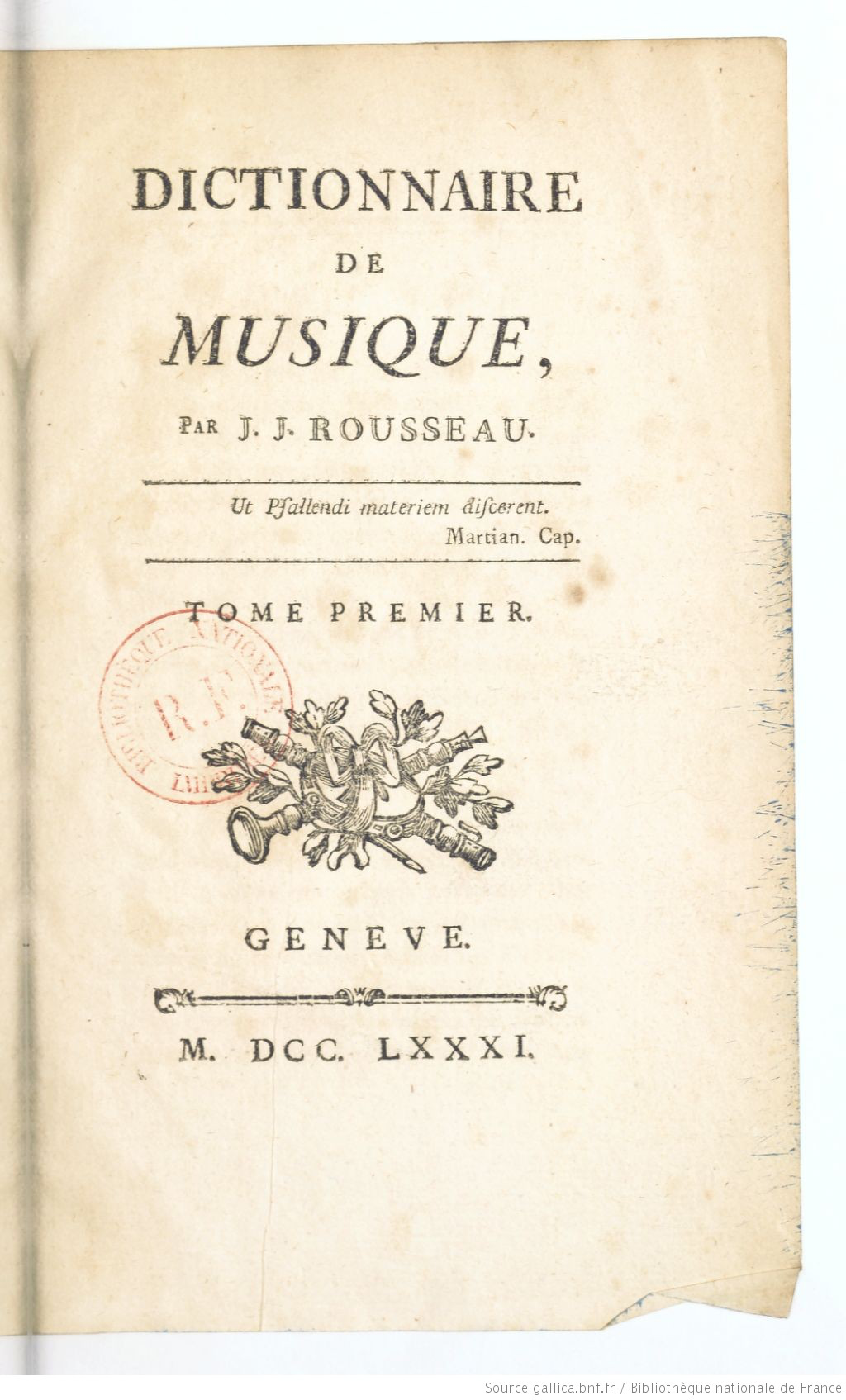 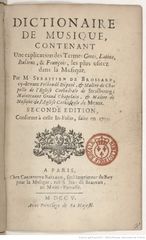 Andante
Jean-Jacques Rousseau
1871
Brossard
1703
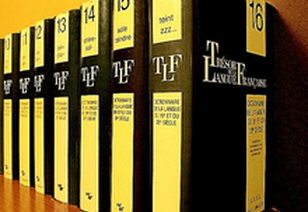 Encyclopédie
1851
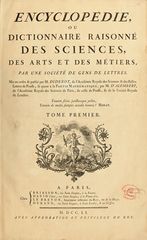 TLF
1970
HIS.7 2022, Ducloy
16
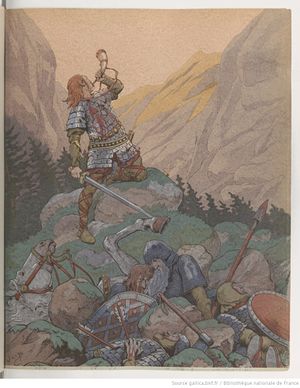 La Chanson de Rolandun gigantesque hypertexte
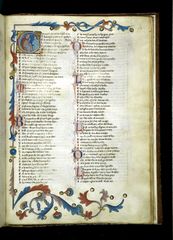 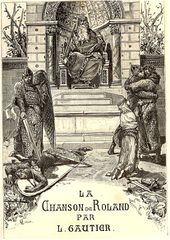 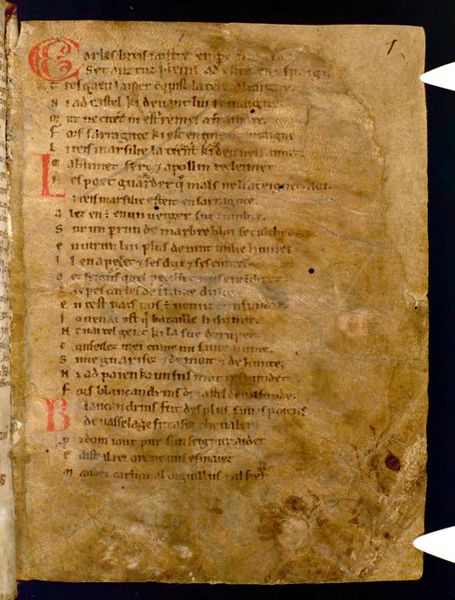 Feuillet
Laisse
Vers
F.
L.
V.
Chapitres
Pages
L.
V.
Notes
Mouvements
Partitions
V.
Articles
Mots
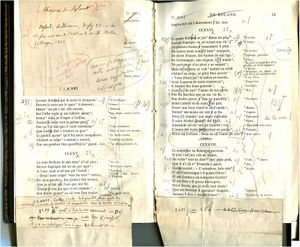 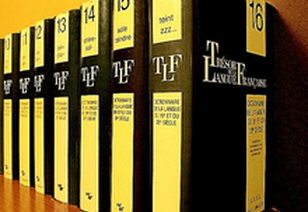 Encyclopédie
De la Chanson de Roland
17
HIS.7 2022, Ducloy
ISTEX – Serveurs d’exploration
Paul Meyer
1.500 docs
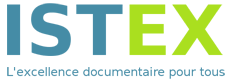 22.000.000
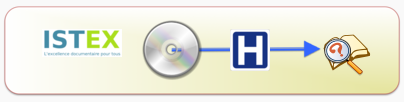 API
Aussois
Thulium
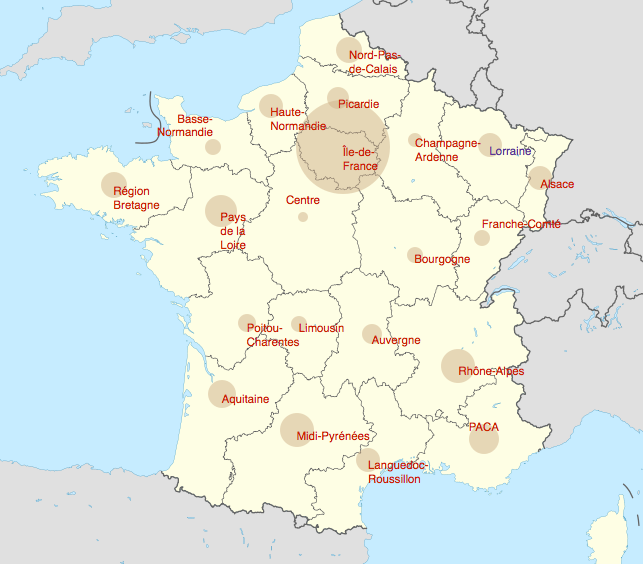 2.479 docs
7.064 docs
HIS.7 2022, Ducloy
18
Sites MediaWiki
Dizaines de milliers
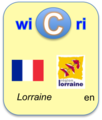 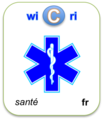 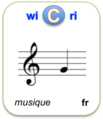 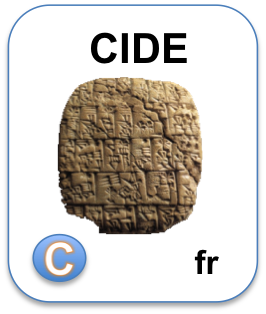 Ouvrages
Entrepôts
Bibliothèques
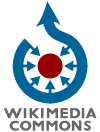 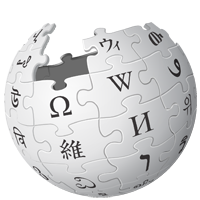 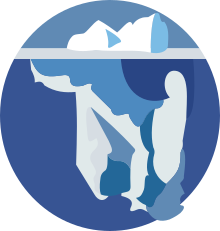 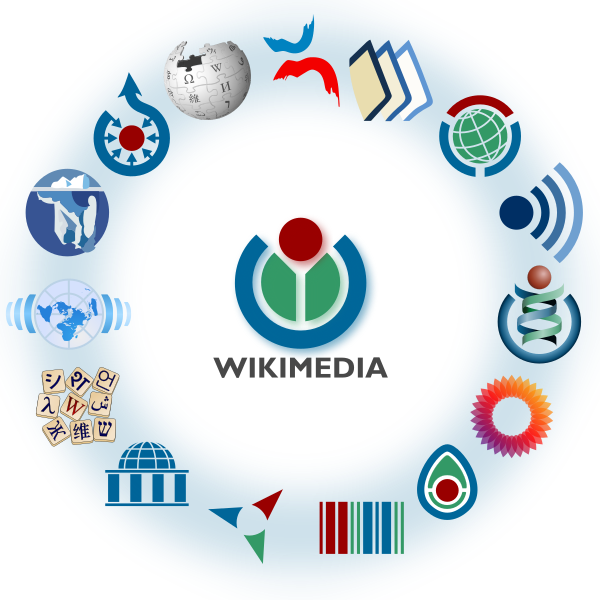 Encyclopédie +
+ publications
Encyclopédie
+ serveurs
Observatoire
encyclopédique
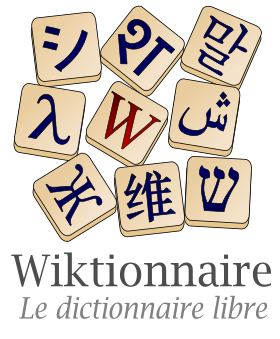 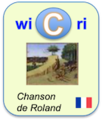 Hypertexte +++
Manuscrits
Partitions
Articles
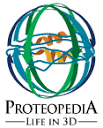 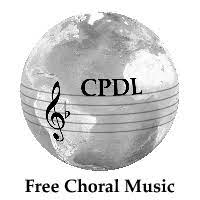 HIS.7 2022, Ducloy
19
Un wiki dans un réseauUn réseau de réseaux de communautés
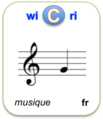 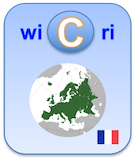 Réseau Wicri
 50 familles multilingues
Contributeurs identifiés
Opéra
Italien
Monteverdi
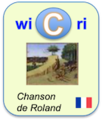 Plusieurs communautés
Musicologues
Amateurs
Philologues
Historiens…
Charlemagne
Pour des acteurs de la science ouverte
Ouvrages libres de droits
Indépendance technologique (appropriation)
Sites de travail en évolution permanente
HIS.7 2022, Ducloy
20
Wicri réflexion alternative et orthogonale
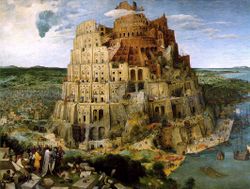 Galaxie Wikipédia, 
Des services classiques 
encyclopédie, dictionnaire, bibliothèque
Gigantisme pluri disciplinaire
Mécanismes de régulation souvent obscurs
Wicri
Un réseau de sites
 thématiques, géographiques ou institutionnels
Où divers services sont implantés
Comités scientifiques visibles
modération, orientation…
La tour de Babel
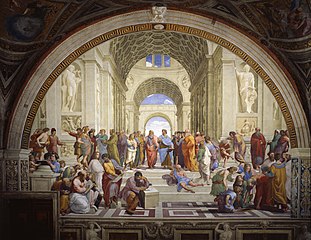 L’école d’Athènes
Socraite, Platon…
Emérites 2022, Ducloy
21
Merci
Merci pour votre attention et vos questions
HIS.7 2022, Ducloy
22